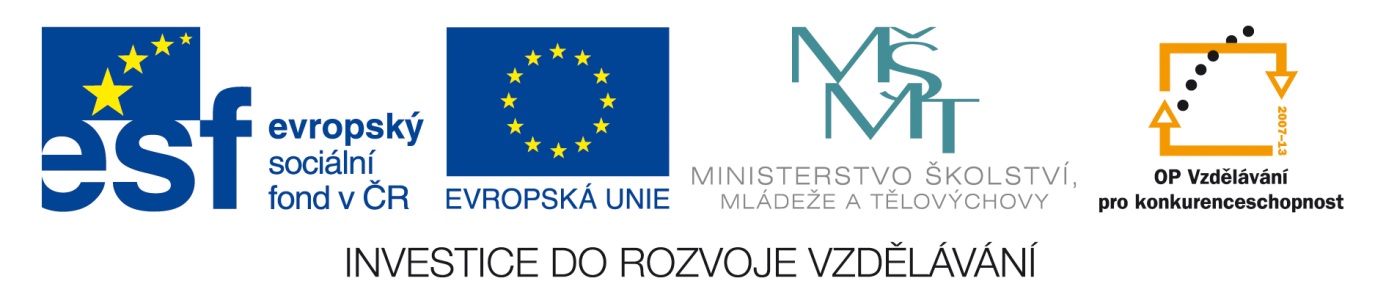 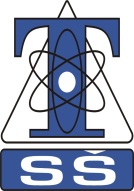 Často kladené otázky 2
Bc. Tomáš Milerski
Střední škola, Havířov-Šumbark, Sýkorova 1/613, příspěvková organizace
Tento výukový materiál byl zpracován v rámci akce EU peníze středním školám - OP VK 1.5. 
Výuková sada – Návrhové systémy plošných spojů, DUM č. 14
Jak vést plošný spoj mezi vývody   integrovaného obvodu?
V případě, že musíme změnit šířku plošného spoje, kupříkladu při průchodu mezi vývody integrovaného obvodu, postupujeme níže uvedeným způsobem.
Postup změny šířky plošného spoje (1. možnost):

v editoru plošných spojů načteme odpovídající destičku s plošnými spoji;
klikneme na ikonu Route (ruční propojování), vedeme spoj v hladině 16 (Bottom) s nastavenou šířkou plošného spoje Width (šířka);
v místě, kde chceme změnit šířku plošného spoje, ukončíme vedení spoje klepnutím na levé tlačítko myši;
v okně Width (šířka) změníme šířku plošného spoje a pokračujeme ve vedení spoje s novou šířkou mezi vývody integrovaného obvodu;
segment spoje ukončíme klepnutím na levé tlačítko myši a zvolíme původní šířku spoje                   a pokračujeme v jeho vedení.
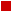 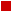 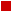 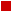 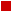 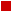 Jak vést plošný spoj mezi vývody   integrovaného obvodu?
Postup změny šířky plošného spoje (2. možnost):

v editoru plošných spojů máme načtenu odpovídající destičku s plošnými spoji;
příkazem Split (Rozdělení) rozdělíme plošný spoj na požadované segmenty;
pomocí příkazu Change  Width změníme šířku daného segmentu plošného spoje.
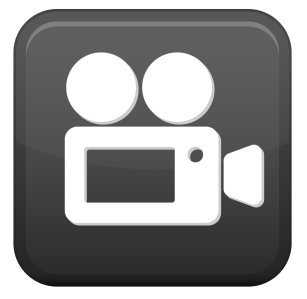 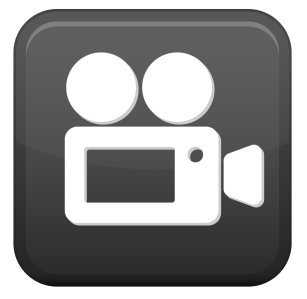 Video 24 – Změna šířky spoje (1. možnost)
Video 25 – Změna šířky spoje (2. možnost)
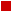 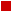 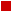 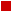 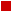 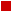 Jak řešit drátové propojky na destičce s plošnými spoji?
Drátové propojky používáme nejčastěji v těch případech, kdy chceme elektrický obvod umístit na jednovrstvou desku s plošnými spoji a některé plošné spoje nelze realizovat pouze v jedné vrstvě, nebo by bylo výsledné klišé plošných spojů příliš složité.
Postup vytvoření drátových propojek:

v editoru plošných spojů načteme příslušnou destičku s plošnými spoji;
pomocí ikony Via (prokovený otvor) vložíme dva prokovy na místo začátku a konce drátové propojky;
vložené prokovy spojíme čarou Wire v hladině 1 (Top), zároveň si můžeme nastavit šířku a styl čáry (propojky);
propojky se snažíme umísťovat buď vodorovně nebo svisle.
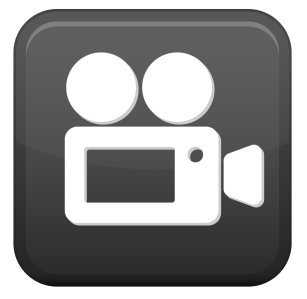 POZOR!!!
V dokumentaci při popisu postupu montáže je důležité na umístění propojek upozornit a osadit je dříve. 
Zejména to platí v případě, že propojky vedou pod součástkami a paticemi.
Video 26 – Vložení propojky
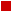 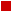 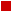 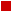 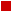 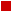 Jaká jsou základní pravidla pro vedení                     plošných vodičů na destičce?
Při vedení plošných spojů respektujeme tyto hlavní zásady:

plošné vodiče vedeme vodorovně a svisle;
zalomení spoje provádíme pod úhlem 45°;
z pájecí plošky vycházíme vždy svisle nebo vodorovně a až poté provádíme případné zalomení;
šikmé spoje jsou vždy pod úhlem 45° a mají co nejkratší délku;
z oválné pájecí plošky vycházíme plošným spojem z kratší strany.
Při vedení plošných spojů respektujeme tyto hlavní zásady:

minimální doporučená vzdálenost plošného spoje od hrany desky je 5 mm;
podle možností využíváme metodu „rozlití“ mědi – při leptání vzniká méně odpadů;
na desce se snažíme používat jednotnou šířku spojů (nejlépe podle některé z konstrukčních                tříd přesnosti);
hustota plošných spojů na desce má být rovnoměrná;
respektujeme montážní otvory, spoje nevedeme v jejich přílišné blízkosti.
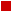 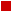 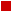 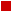 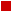 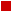 Jak vytvoříme popis na destičce s plošnými spoji?
Postup vložení popisu na destičku:

v editoru plošných spojů načteme příslušnou destičku s plošnými spoji;
klikneme na ikonu Text a napíšeme text popisu desky, zároveň se přepneme do hladiny 16 (Bottom);
umístíme popis na požadované místo destičky;
jak si můžete všimnout, text popisu je zrcadlově obrácen, neboť se nachází na spodní straně desky.
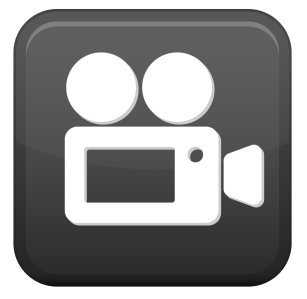 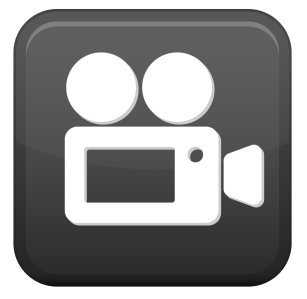 Video 27 – Popis desky bez rozlévaní mědi
Video 28 – Popis desky s rozlévanou mědi
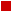 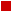 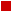 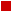 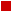 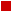 Jak si upravit knihovnu?
ve složce LIBRARIES si vytvoříme novou složku a tu pojmenujeme například moje_knihovny;
v této složce si vytvoříme „prázdnou knihovnu“, kterou uložíme například pod názvem moje_knihovna_01.lbr  a otevřeme si jí;
nyní si stačí vybrat jakoukoliv součástku nebo prvek z libovolné knihovny, kterou chceme vložit do naší knihovny moje_knihovna_01.lbr  a na donou součástku nebo prvek kliknou pravým tlačítkem myši → Copy To Library;
příslušná součástka nebo prvek se nám zkopíruje do naší knihovny;
tímto způsobem si můžeme do knihovny vložit všechny součástky a prvky, které nejčastěji používáme;
následně tyto součástky a prvky můžeme za určitých pravidel podle naších potřeb upravovat.
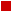 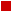 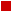 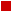 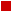 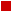 Použitá literatura
JURÁNEK, Antonín, HRABOVSKÝ, Miroslav. EAGLE pro začátečníky: uživatelská a referenční příručka. 2. vyd. Praha : BEN, 2007. 192s. ISBN 80-7300-213-2.

PLÍVA, Zdeněk. EAGLE prakticky: řešení problému při běžné práci. 1. vyd. BEN - technická literatura : Praha, 2007. 184 s. ISBN 978-80-7300-227-5.

CadSoft Online: Home of the EAGLE Layout Editor [online]. 2007 [cit. 2012-10-26]. Dostupný z: http://www.cadsoft.de.

Eagle Online: České stránky editoru plošných spojů EAGLE [online]. 2003 [cit. 2012-10-26]. Dostupný z: http://www.eagle.cz.
Děkuji za pozornost
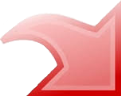 Video 24 – Změna šířky spoje (1. možnost)
[Speaker Notes: Obr. 01 - Vzhled kontrolního panelu]
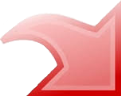 Video 25 – Změna šířky spoje (2. možnost)
[Speaker Notes: Obr. 01 - Vzhled kontrolního panelu]
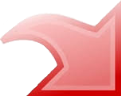 Video 26 – Vložení propojky
[Speaker Notes: Obr. 01 - Vzhled kontrolního panelu]
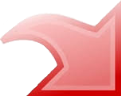 Video 27 – Popis desky bez rozlévaní mědi
[Speaker Notes: Obr. 01 - Vzhled kontrolního panelu]
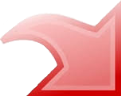 Video 28 – Popis desky s rozlévanou mědi
[Speaker Notes: Obr. 01 - Vzhled kontrolního panelu]